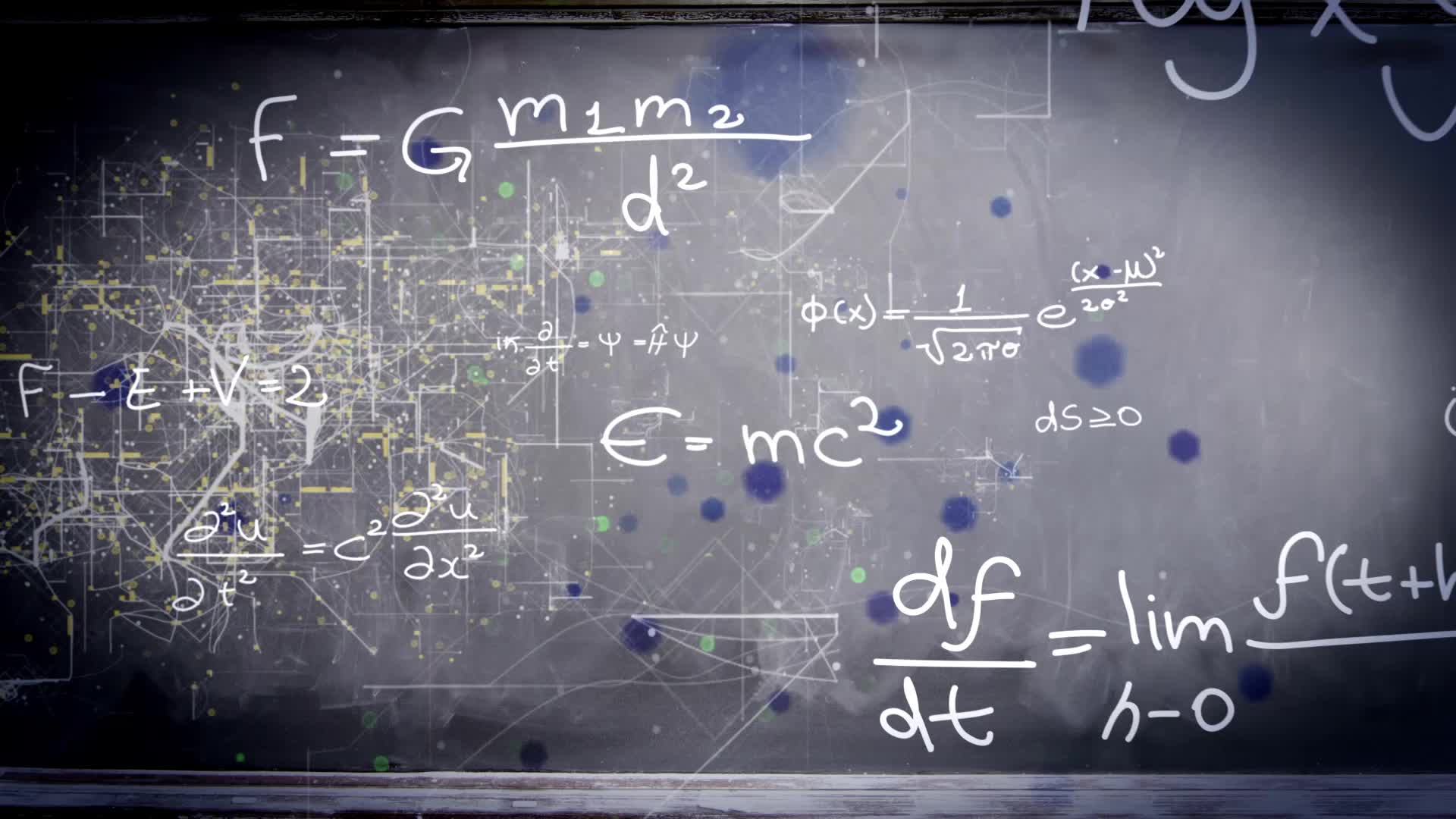 Chapter 3.6:
A Summary of Curve Sketching
HONORS CALCULUS/CALCULUS
Guidelines for Analyzing the Graph of A Function